6.089
Designing Interactive Technology
IAP 2010Michael Bernstein
http://courses.csail.mit.edu/iap/6.089
what is this class?
Introductory design studio course + hands-on prototyping technology
January 2010
design.
prototype.
build.
design.
“The best way to have a good idea is to have lots of ideas.” 
	– Linus Pauling
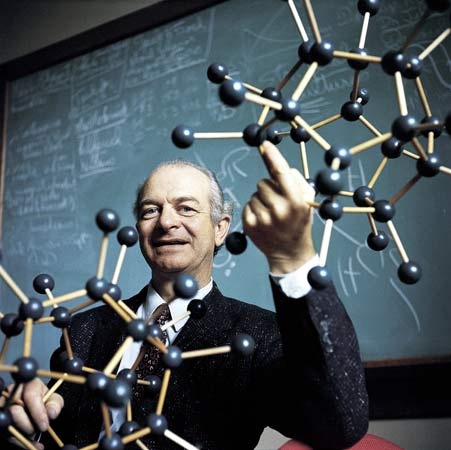 [Speaker Notes: Linus Pauling may be the premier chemist of the twentieth century. He was awarded the Nobel Prize for his work on describing the nature of chemical bonds. 

What his work philosophy shares with that of professional de signers is the practice of trying out multiple alternative ideas, approaches, solution strategies.]
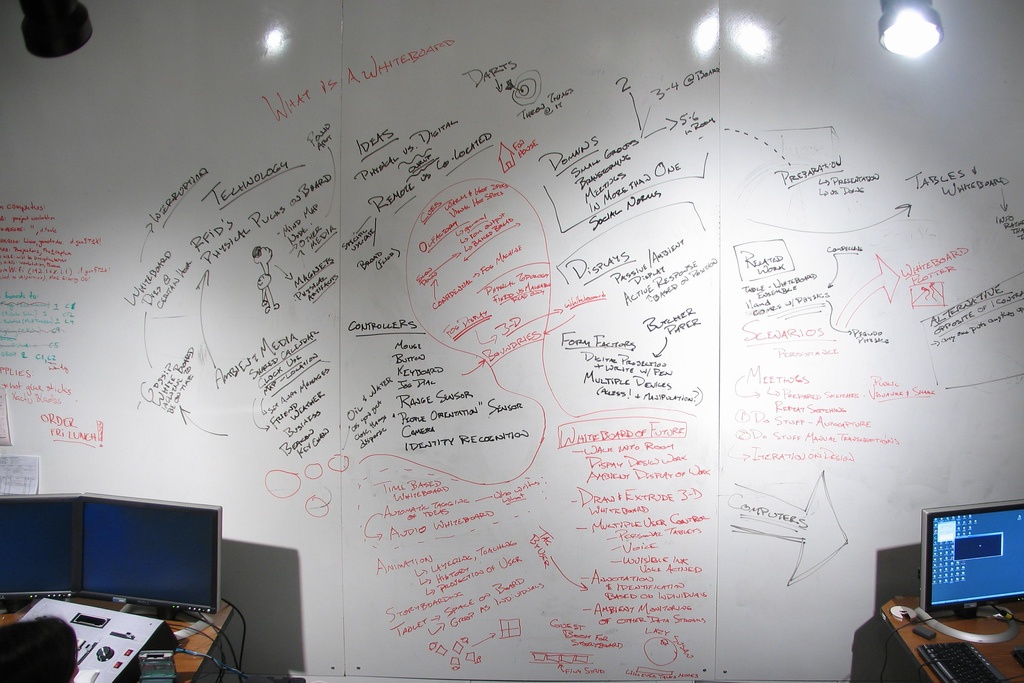 design.
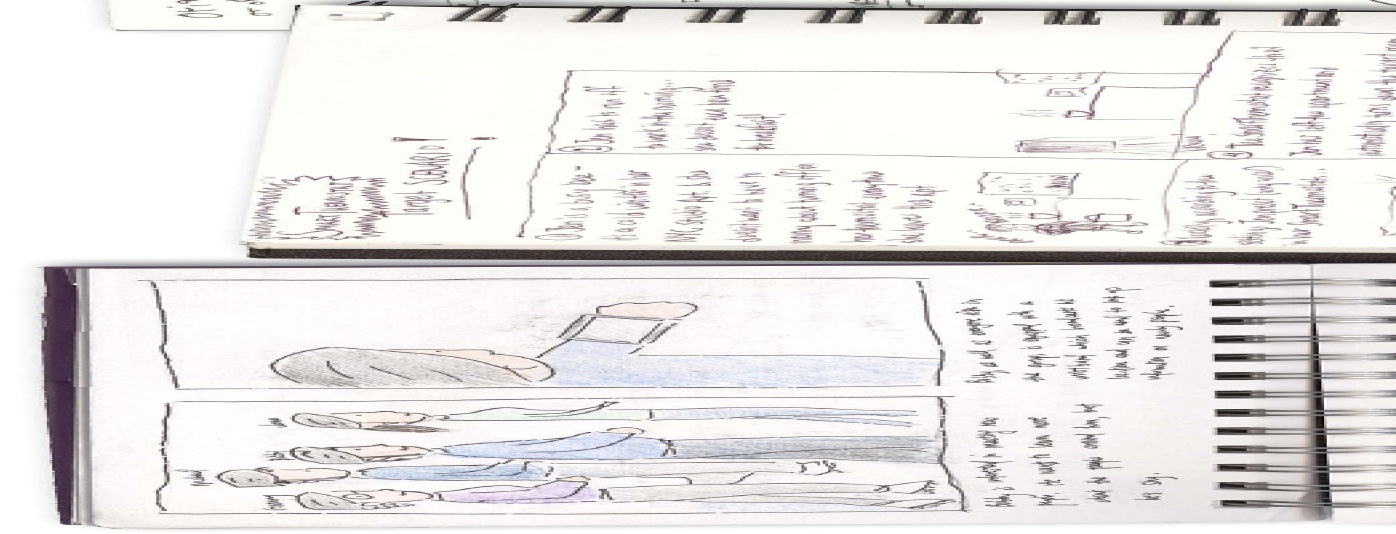 design.
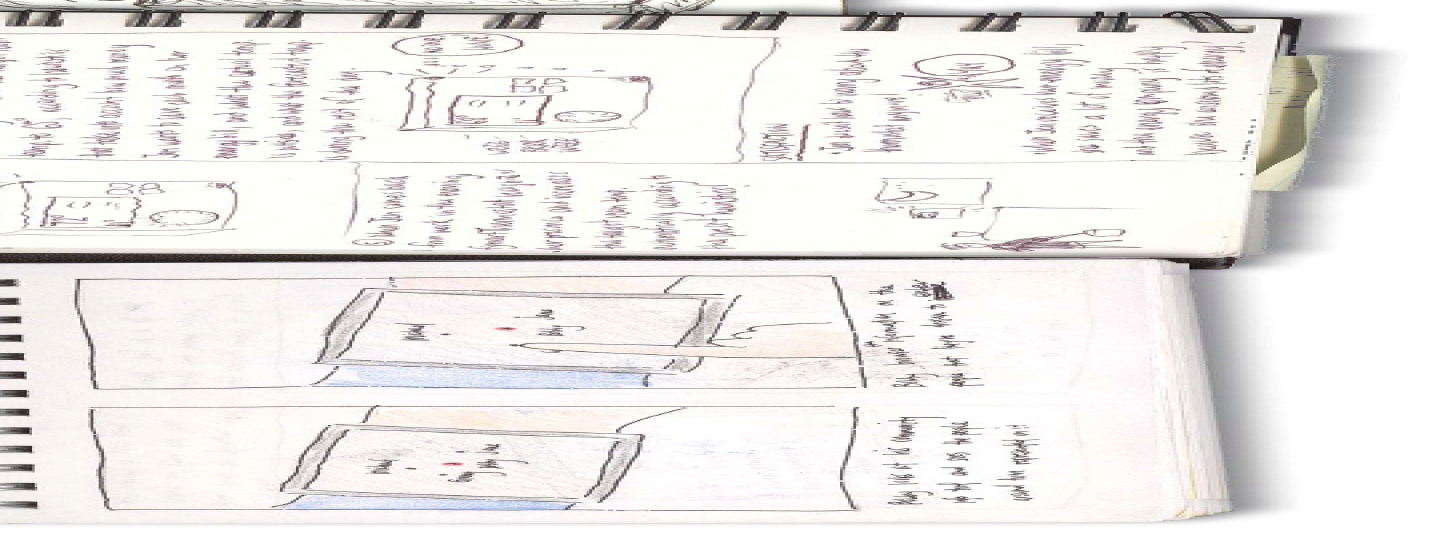 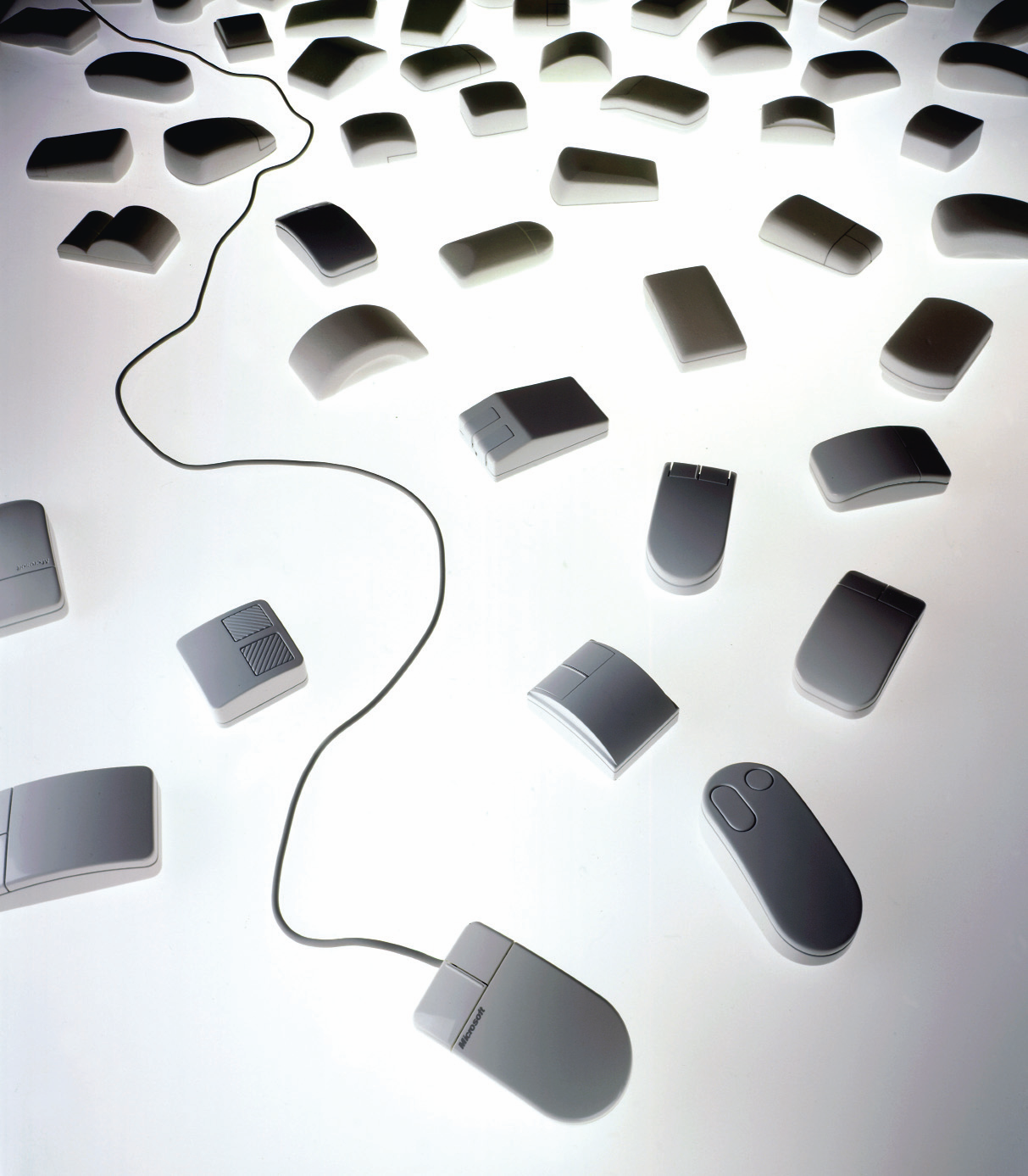 prototype.
Prototypes for the Microsoft mouse

From Moggridge, Designing Interactions
[Speaker Notes: For example, Paul Bradley at IDEO built about eighty foam models for the original Microsoft mouse to quickly explore different directions.]
prototype.
build.
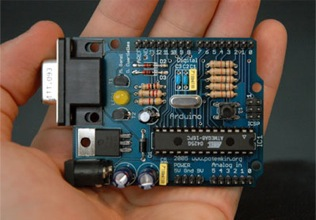 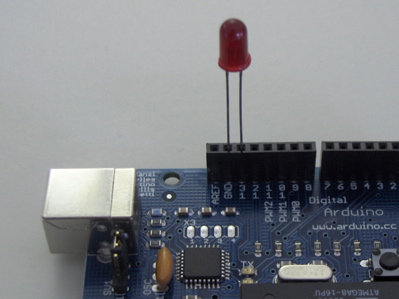 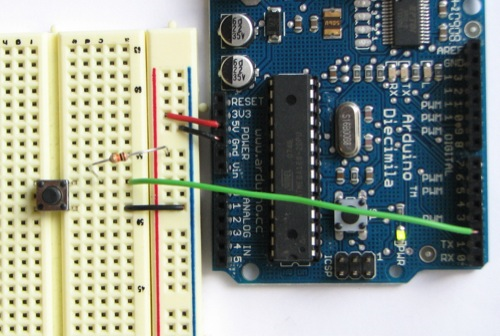 Arduino
void loop() { 
	digitalWrite(ledPin, HIGH); 	// sets the LED on 
	delay(1000); 			// waits for a second 
	digitalWrite(ledPin, LOW); 	// sets the LED off 
	delay(1000); 			// waits for a second 
}
prereqs
Highly recommended: basic programming or scripting skills
	e.g., 6.00, 6.01, 1.00

Helpful: basic electronics skills

Unnecessary: drawing or design experience
grading
Requirements for passing:

Sketchbook

Deliverables

Teamwork
contact
6089@csail.mit.edu